Observatoire de la consommation, des comportements d’achats et des flux commerciaux en Dordogne
Présentation des principaux résultats
Journée du commerce – 26 Octobre 2015
Objectifs de l’intervention
Mesurer et qualifier les flux de consommation sur le département de la  Dordogne
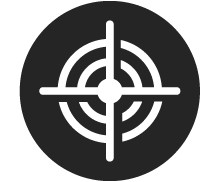 CCI Dordogne – Observatoire de la consommation, des comportements d’achats et des flux commerciaux – Journée du commerce 2015
Méthodologie d’intervention
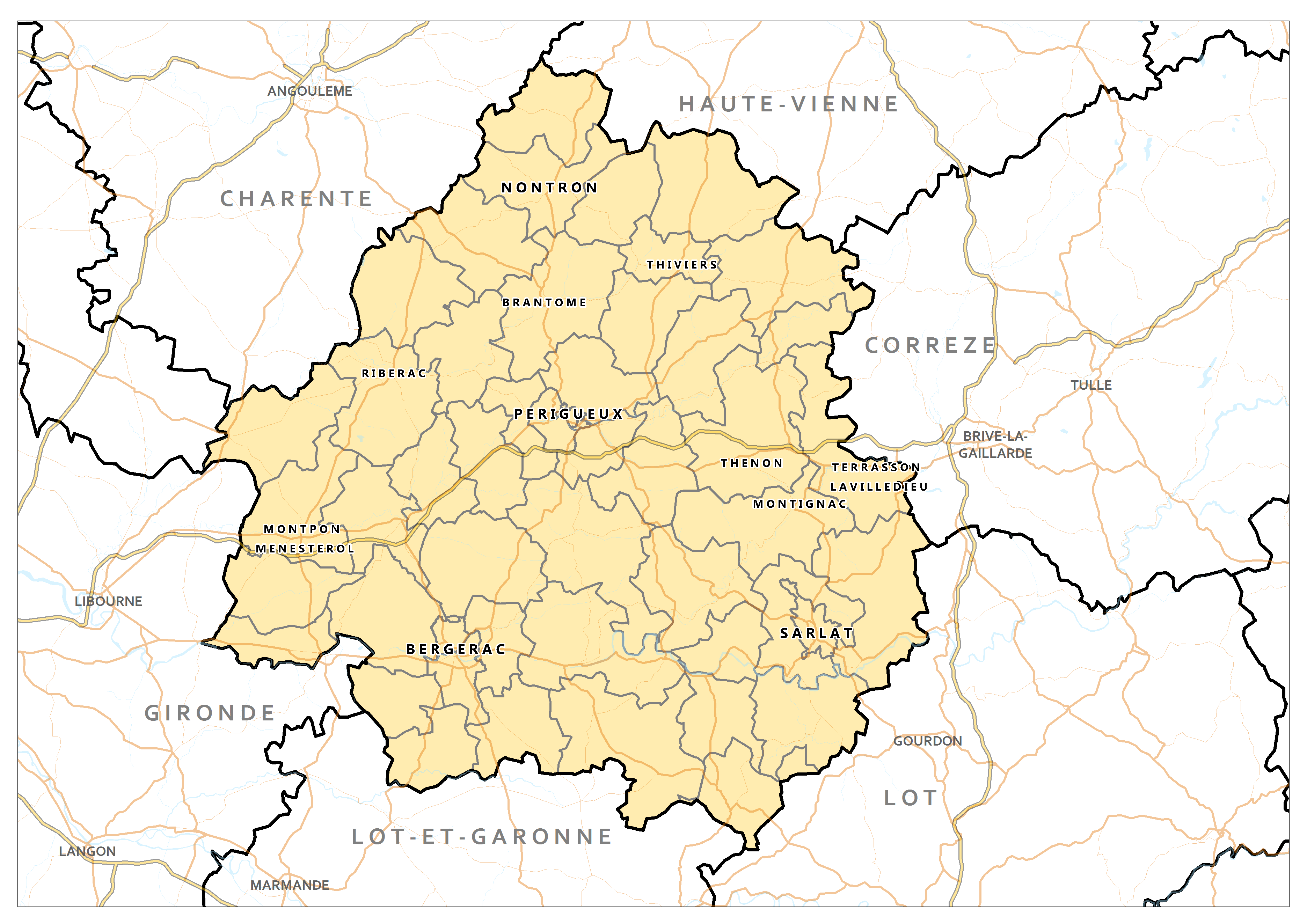 Découpage de la zone d’enquête en 52 bassins de vie homogènes 
Elaboration d’un plan de sondage par bassin de vie basé sur le lieu de résidence des ménages et leur sociologie
Interrogation de 1.500 ménages sur le lieu de leur dernier acte d’achat pour une quarantaine de produits de consommation courante 
Calcul de la dépense commercialisable des ménages par produit et par bassin de vie à partir de données nationales pondérées par des données locales
Valorisation des actes d’achats à partir des estimations de dépense commercialisable et reconstitution des flux de consommation
Contrôles qualité des résultats
Création d’une base de données de 50.000 actes d’achats
Intégration de la base de données dans un logiciel spécifique, E-TEM
CCI Dordogne – Observatoire de la consommation, des comportements d’achats et des flux commerciaux – Journée du commerce 2015
Analyse de la consommation et des comportements d’achats des ménages Périgourdins
Profil sociologique des ménages Périgourdins
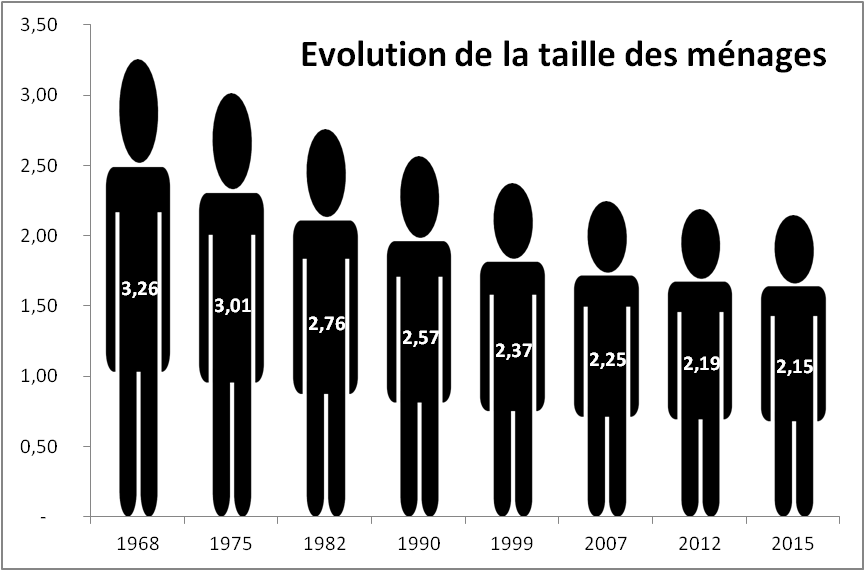 15 000 familles monoparentales soit 8% des ménages
Moyenne France : 8%
12% des ménages n’ont pas de voiture
Moyenne France : 16%
33% des personnes ont plus de 60 ans
Moyenne France : 25%
62% des actifs travaillent hors de leur commune de résidence
Moyenne France : 63%
198 000 ménages en 2015
Source : INSEE – Recensement de la population 2012
Estimation AID du nombre de ménages et de la population 2015
CCI Dordogne – Observatoire de la consommation, des comportements d’achats et des flux commerciaux – Journée du commerce 2015
Dépenses annuelles des ménages Périgourdins
Dépenses consommation courantes des périgourdins : 2.310 M€
Evolution de la répartition du budget des ménages au niveau France
Source : Enquête consommation et comportements d’achats des ménages 2015 – CCI Dordogne
CCI Dordogne – Observatoire de la consommation, des comportements d’achats et des flux commerciaux – Journée du commerce 2015
Circuits de distribution fréquentés par les ménages Périgourdins
Source : Enquête consommation et comportements d’achats des ménages 2015 – CCI Dordogne
CCI Dordogne – Observatoire de la consommation, des comportements d’achats et des flux commerciaux – Journée du commerce 2015
Evasion des ménages Périgourdins
Taux d’évasion global : 13% soit 310 M€
86 M€
96 M€
223 M€
49 M€
54 M€
30 M€
78 M€
71 M€
17 M€
21 M€
Source : Enquête consommation et comportements d’achats des ménages 2015 – CCI Dordogne
CCI Dordogne – Observatoire de la consommation, des comportements d’achats et des flux commerciaux – Journée du commerce 2015
Où vont consommer les ménages ?(en non alimentaire)
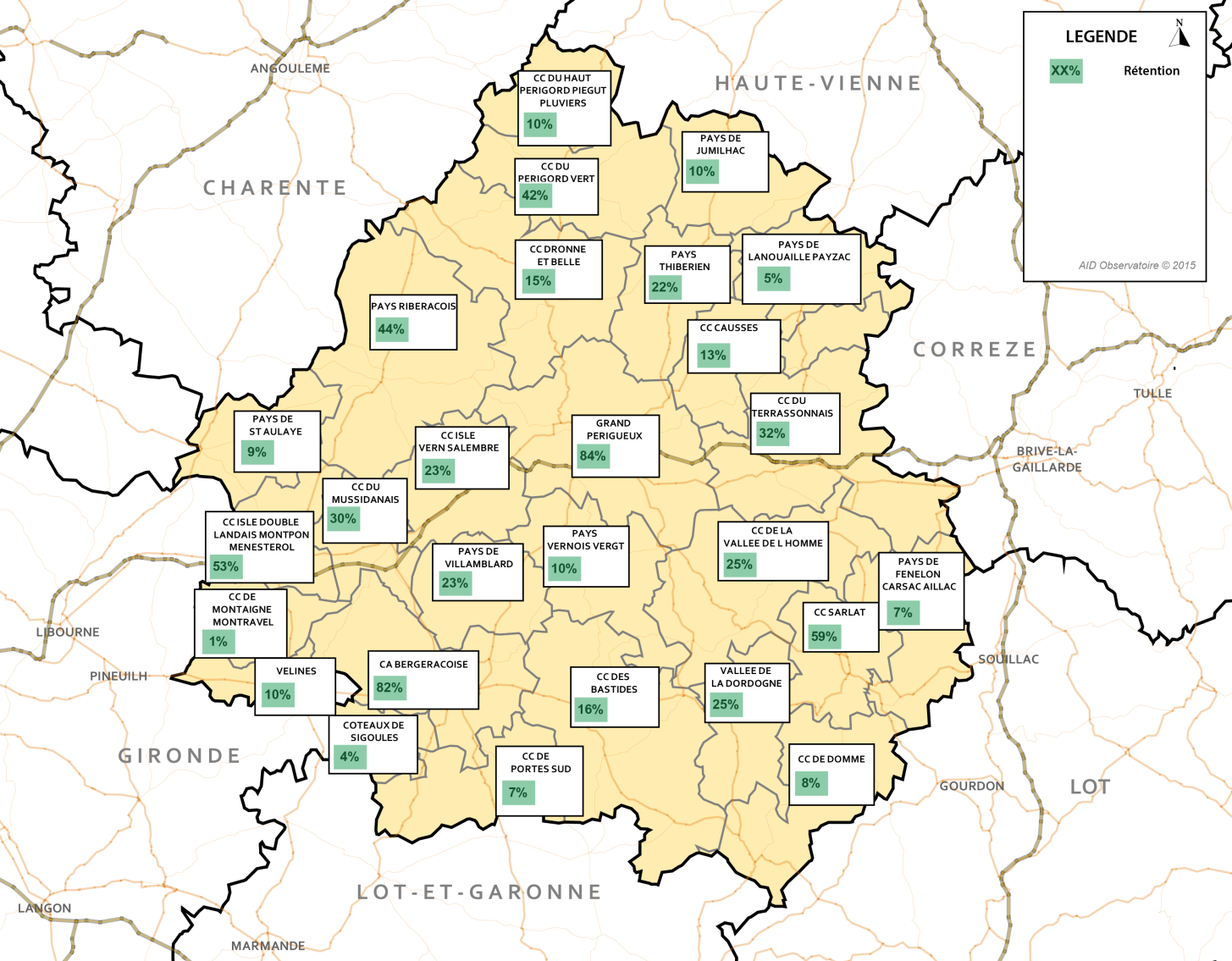 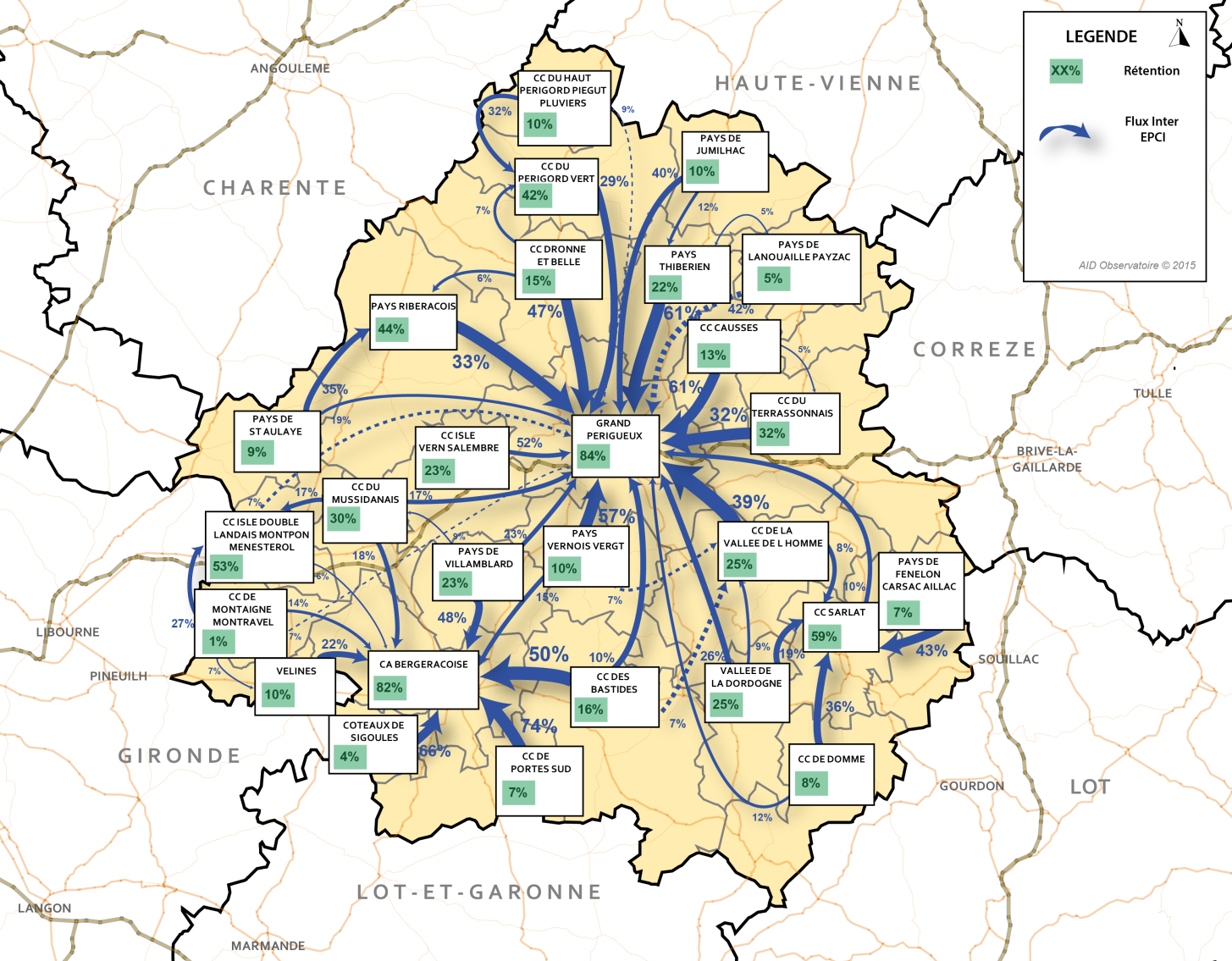 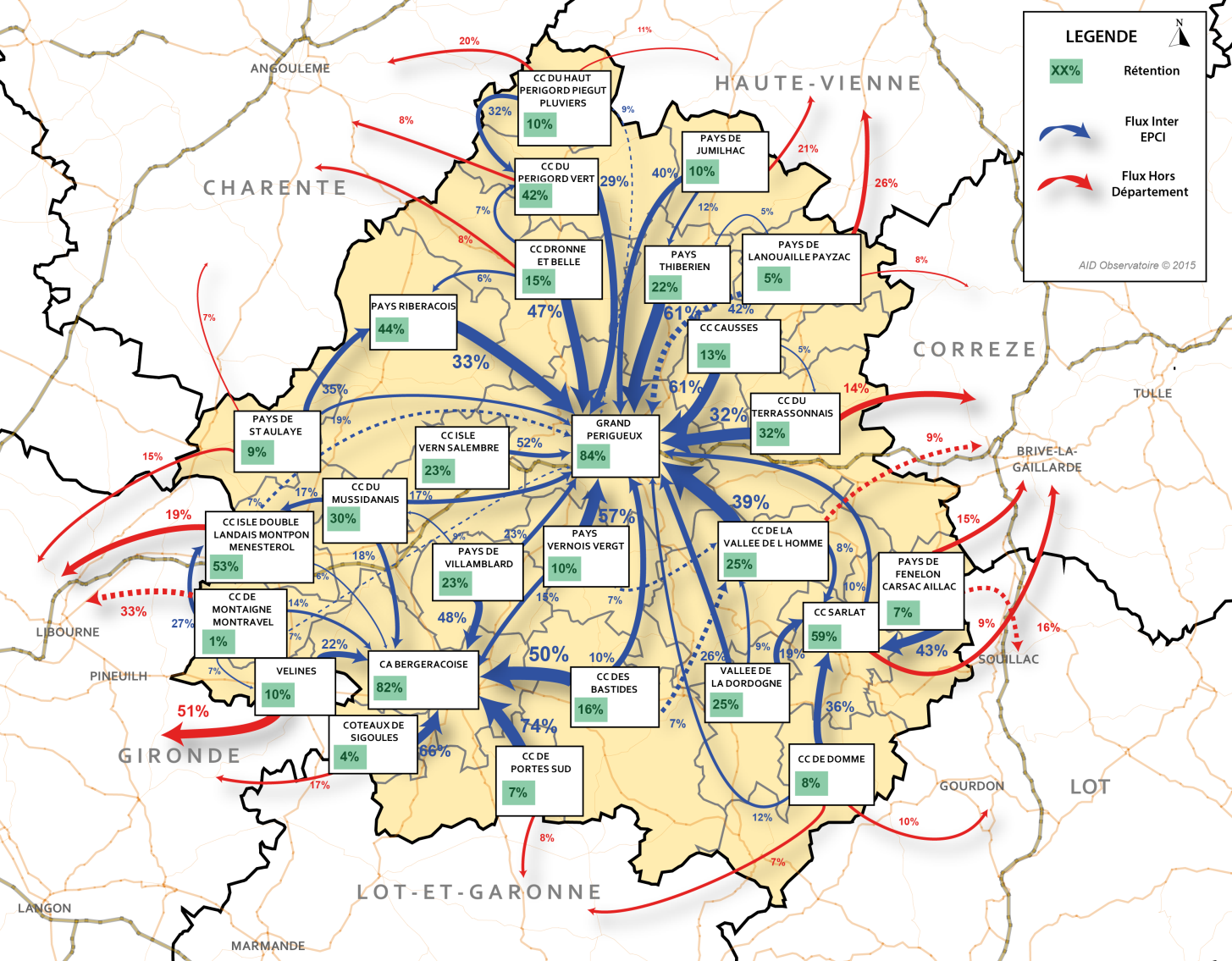 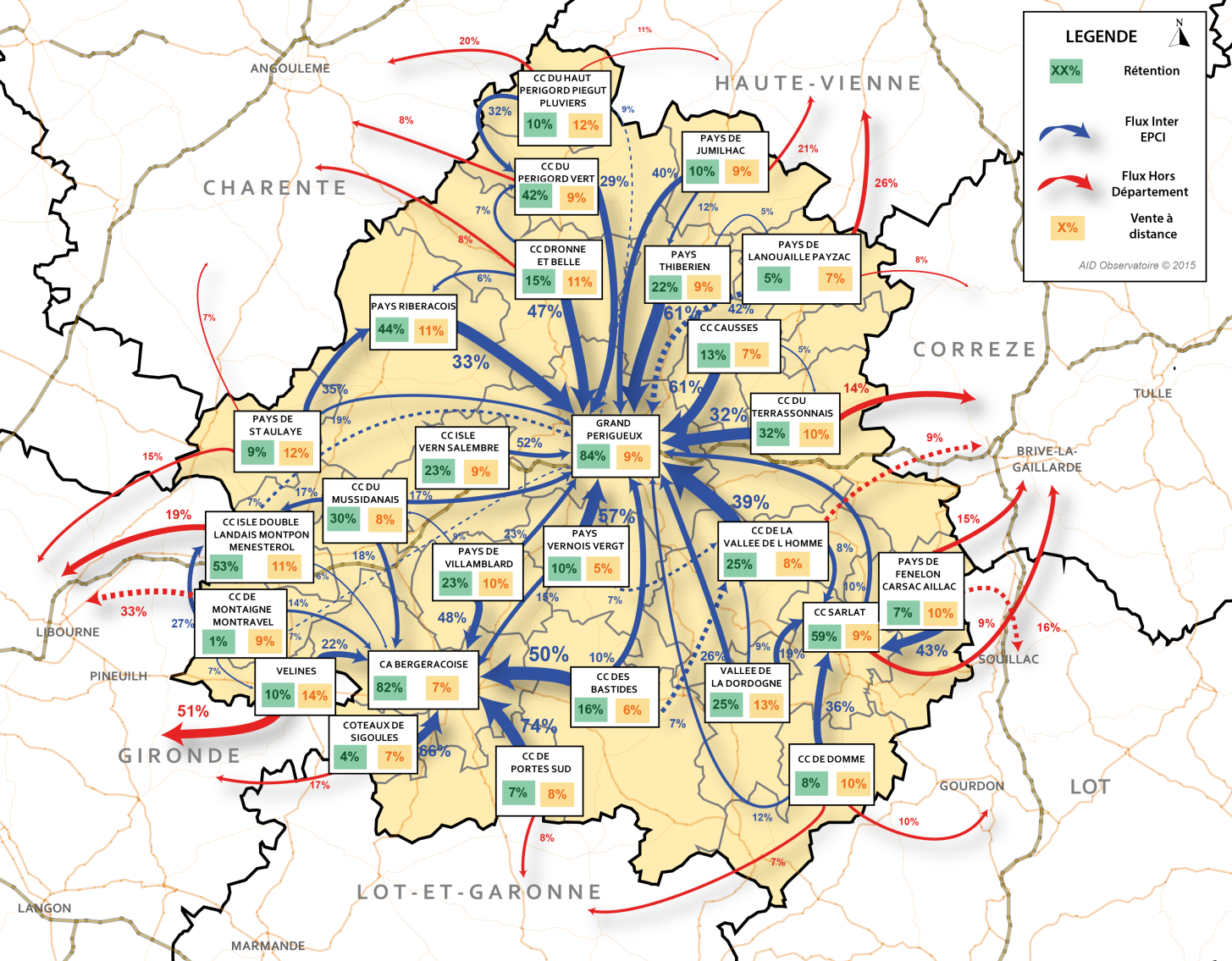 Source : Enquête consommation et comportements d’achats des ménages 2015 – CCI Dordogne
CCI Dordogne – Observatoire de la consommation, des comportements d’achats et des flux commerciaux – Journée du commerce 2015
Part de marché du e-commerce en non alimentaire
31 M€
11 M€
3 M€
6 M€
3 M€
17 M€
4 M€
7 M€
5 M€
Source : Enquête consommation et comportements d’achats des ménages 2015 – CCI Dordogne
CCI Dordogne – Observatoire de la consommation, des comportements d’achats et des flux commerciaux – Journée du commerce 2015
Analyse de l’activité commerciale en Dordogne
Maillage commercial
Chiffre d’affaires : 2 011 M€
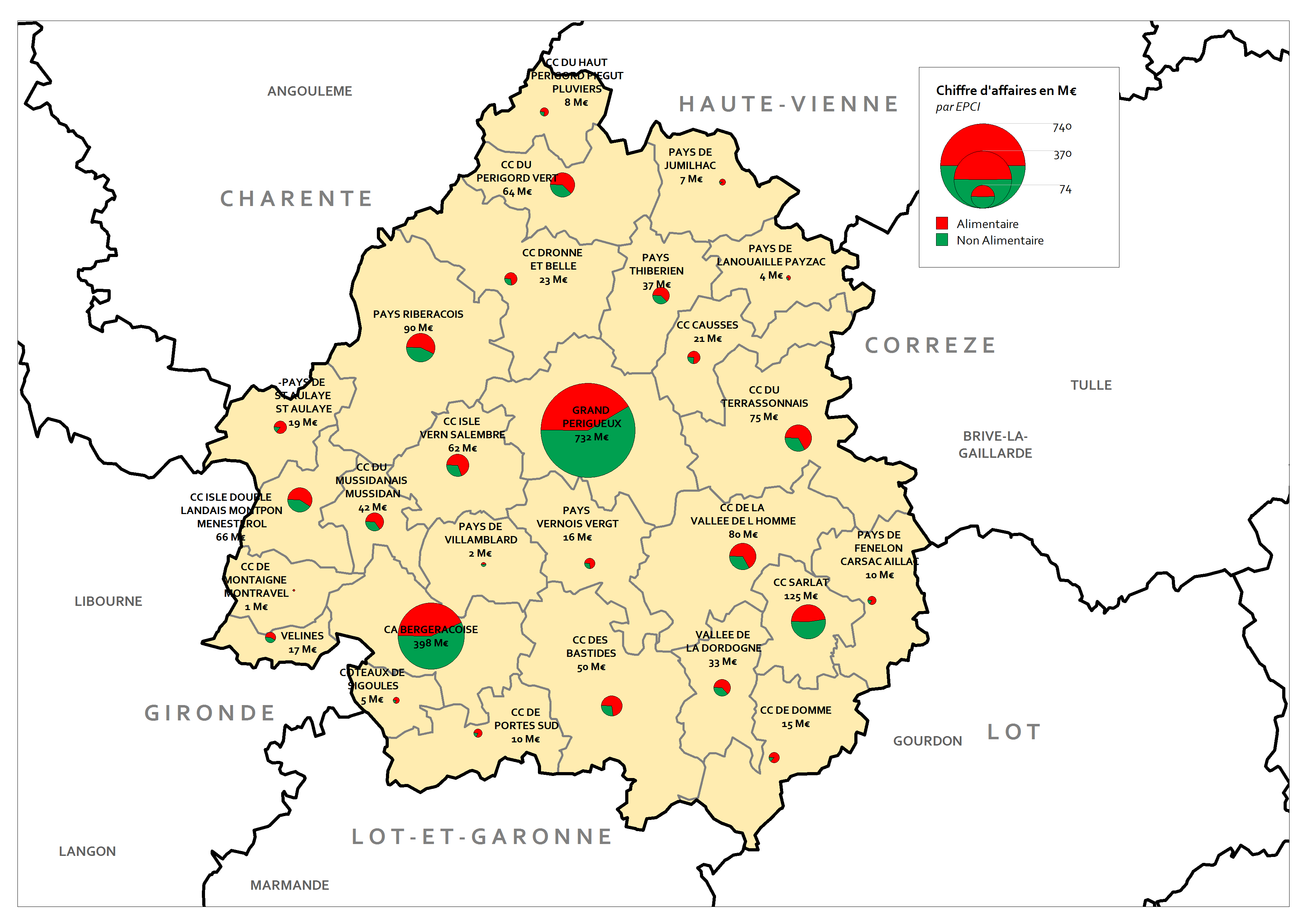 Source : Enquête consommation et comportements d’achats des ménages 2015 – CCI Dordogne
CCI Dordogne – Observatoire de la consommation, des comportements d’achats et des flux commerciaux – Journée du commerce 2015
Zones de chalandise des principaux pôles - Achats alimentaires
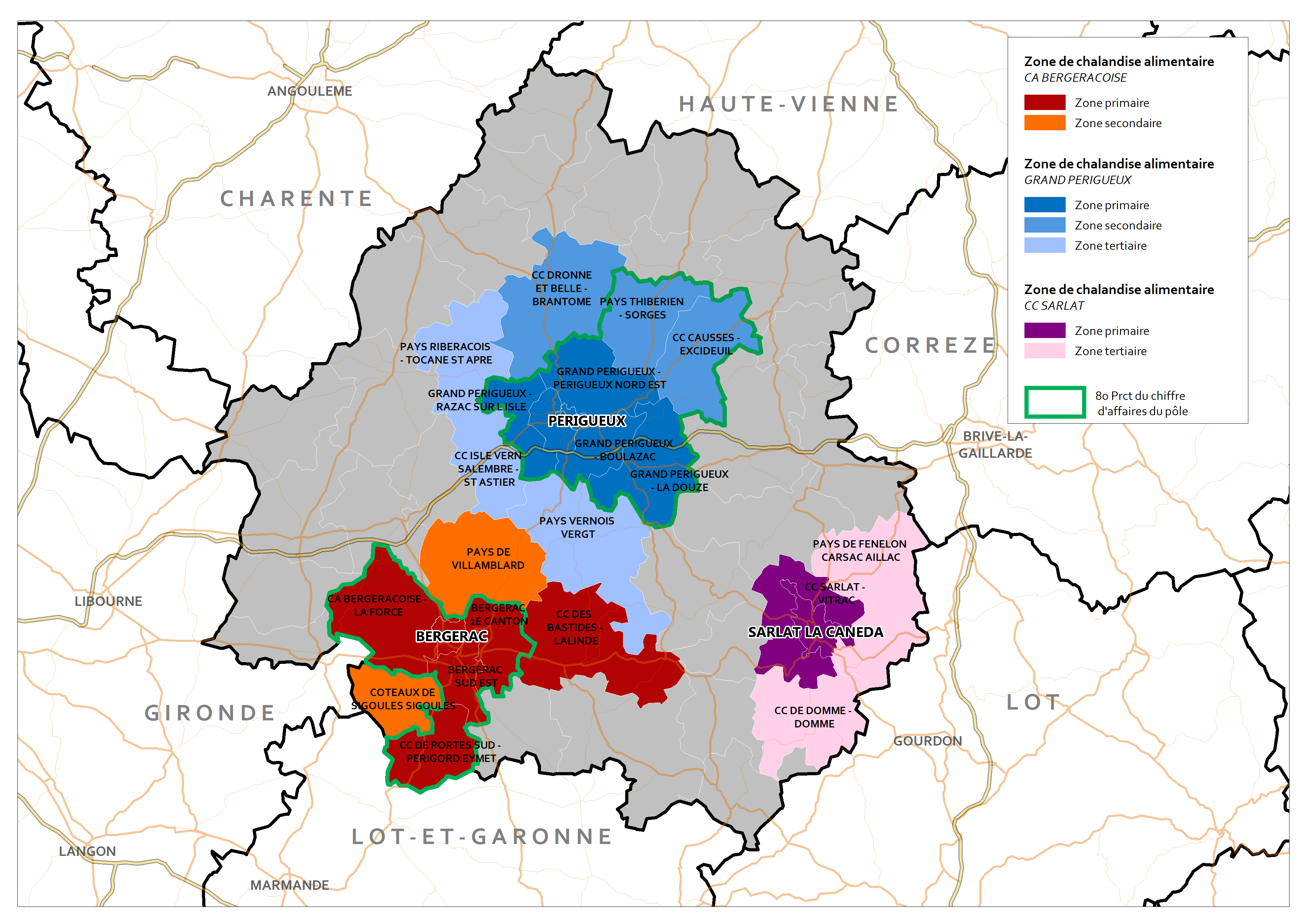 Source : Enquête consommation et comportements d’achats des ménages 2015 – CCI Dordogne
CCI Dordogne – Observatoire de la consommation, des comportements d’achats et des flux commerciaux – Journée du commerce 2015
Zones de chalandise des principaux pôles - Achats non alimentaires
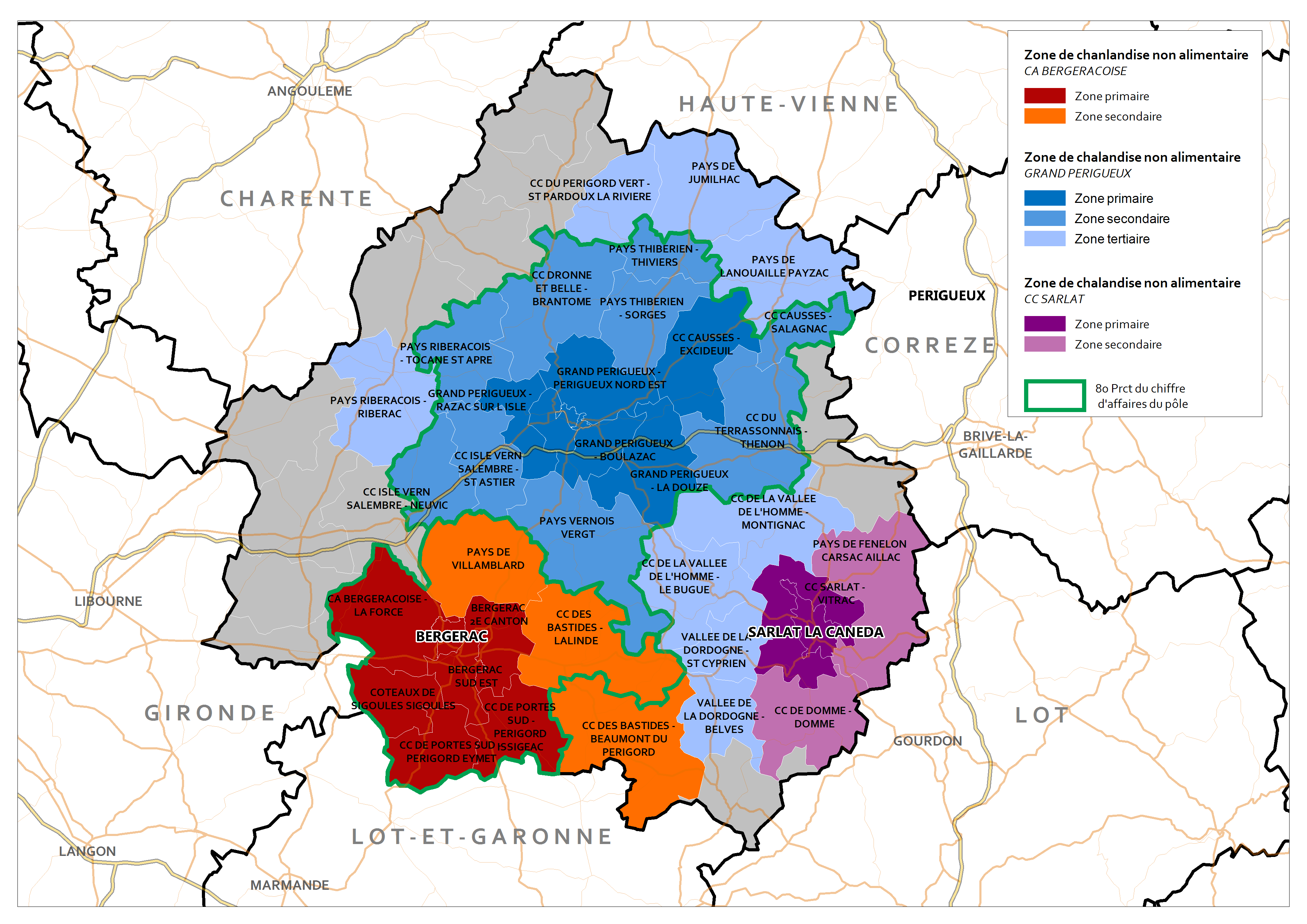 Source : Enquête consommation et comportements d’achats des ménages 2015 – CCI Dordogne
CCI Dordogne – Observatoire de la consommation, des comportements d’achats et des flux commerciaux – Journée du commerce 2015
Loi Pinel –Contexte règlementaire
Les dispositifs de la loi Pinel
Régulation de l’implantation commerciale dans les documents d’urbanisme :
Suppression de l’obligation de faire un DAC
Introduction du DAAC (pas de délimitation précise) facultatif dans le DOO
Le SCoT (ou PLUi si pas de SCoT) reste le principal outil de régulation du commerce
Réforme des procédures d’implantation des commerces:
Maintien de l’obligation d’obtenir une autorisation pour les projets supérieurs à 1.000 m²
Simplification de la procédure (Intégration de la procédure d’autorisation dans la procédure de Permis de construire)
Suppression du délai d’un an pour déposer un nouveau dossier refusé en CNAC
Possibilité de céder l’autorisation d’exploitation commerciale
Modification des critères et de la composition des CDAC et CNAC
Réforme du droit de préemption commerciale
Délégation possible à un EPCI, une SEM, un concessionnaire d’opération d’aménagement
Obligation de préciser dans la déclaration préalable l’activité de l’acquéreur pressenti
Délais de rétrocession porté à 3 ans en cas de mise en location gérance
CCI Dordogne – Observatoire de la consommation, des comportements d’achats et des flux commerciaux – Journée du commerce 2015
Les dispositifs de la loi Pinel
Contrat de revitalisation artisanale et commerciale :
Projet expérimental sur 5 ans
Objectif : favoriser la diversité, le développement et des activités dans des zones désertifiées ou dégradées
Possibilité pour les élus (ou via un opérateur) d’intervenir en matière d’urbanisme commercial en lien direct avec une opération globale d’aménagement.
Suppression des soldes flottants :
Soldes classiques allongés de 5 à 6 semaines
Simplification de l’exercice du commerce sur le domaine public:
Régime des droits de place et de stationnement sur les halles et marchés
Sécurité des commerces:
Possibilité pour les commerçants de mise en place sur la voie publique d’un système de vidéo-protection
Réforme du régime des baux commerciaux:
Augmentation de la durée des baux dérogatoires de deux à trois ans
Remplacement de l’indice du coût de la construction par l’indice des loyers commerciaux et des activités tertiaires
Hausses de loyer limitées à 10% par an en cas de déplafonnement
CCI Dordogne – Observatoire de la consommation, des comportements d’achats et des flux commerciaux – Journée du commerce 2015
Les dispositifs de la loi Pinel
Rénovation du FISAC:
Priorités pour l’appel à projets en cours :  
modernisation, création, attractivité des derniers commerces et multiservices en zones rurales 
modernisation et diversification des stations-services, qui assurent le maillage du territoire, gérées par un exploitant indépendant ou un commune
accessibilité des commerces à tous publics
zones de revitalisation rurales, quartiers en renouvellement urbain
	-	Taux de subvention maximum : 30% fonctionnement / 20% investissement
	-	Programme annuel. 1 tranche de 36 mois maximum
	-	Maximum de subvention FISAC : 200.000€ par opération 
	-	Pas de financement des études préalables 
	-	Evaluation obligatoire en fin d’opération qui conditionne l’attribution des fonds FISAC
	-	Incitation au montage de dossiers globaux de projets de développement du commerce 	de l’artisanat et des services
	-	Entre 15 et 17 M€ de subventions pour l’année 2016
CCI Dordogne – Observatoire de la consommation, des comportements d’achats et des flux commerciaux – Journée du commerce 2015
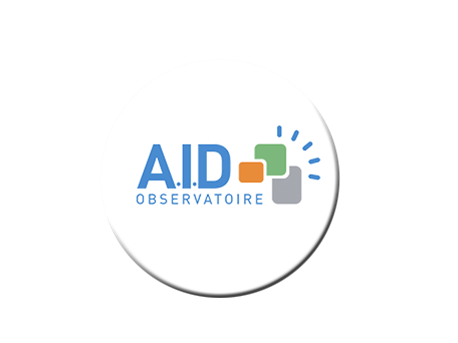 Observatoire de la consommation, des comportements d’achats et des flux commerciaux en Dordogne
Présentation des principaux résultats
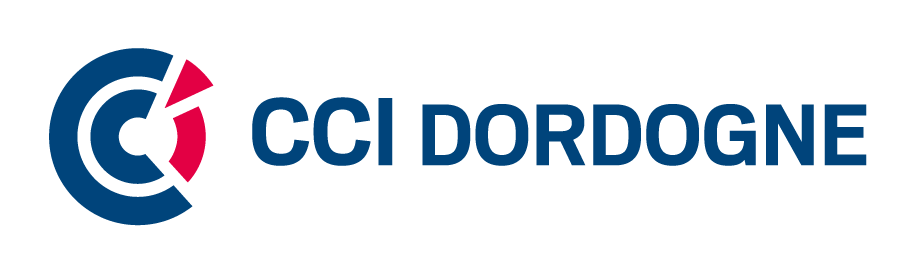 Journée du commerce – 26 Octobre 2015
Contact :
Chantal CARO
c.caro@dordogne.cci.fr
05 53 35 87 29 / 06 30 29 69 36